新型冠状病毒肺炎预防知识手册
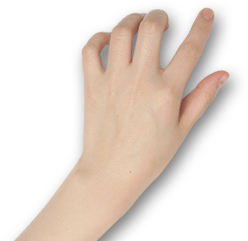 延迟符
延时符
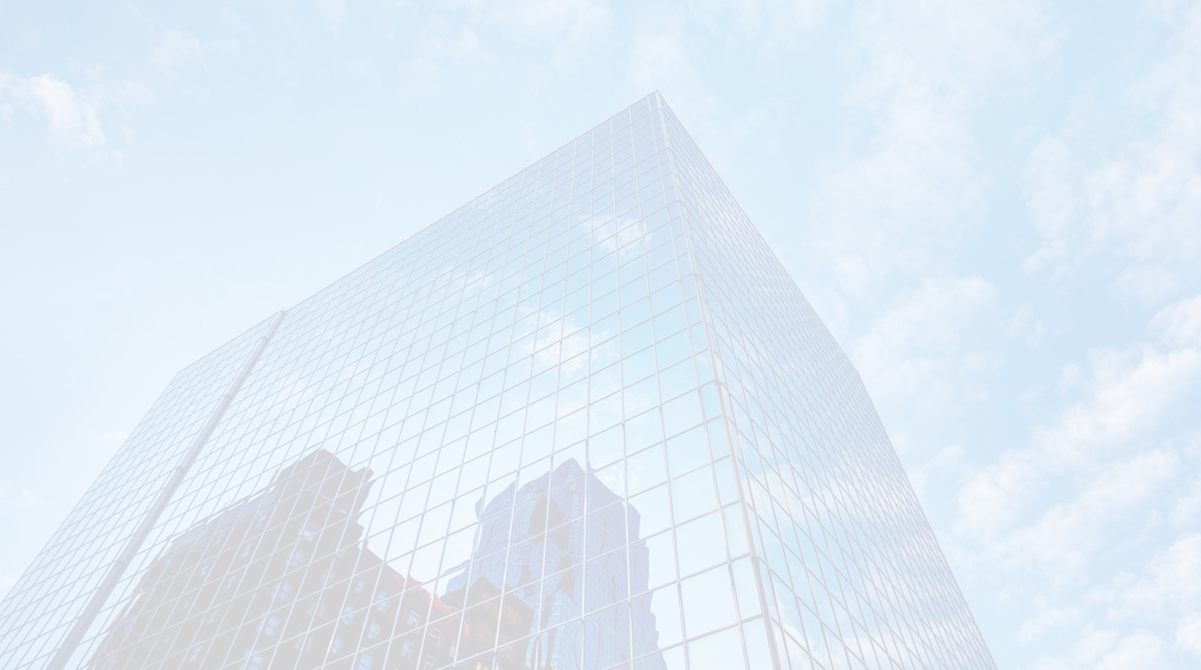 序言
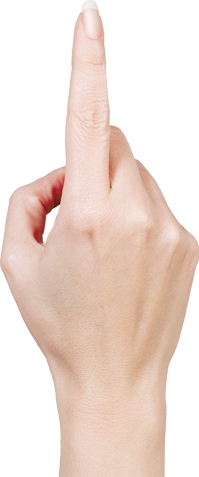 目前已经进入疫情防控的关键时期！
幼儿园要认真落实疫情防控工作，本文梳理出各种方法，请对照自查落实，实现复工复产的全方位、全流程、全覆盖管理，不留盲区和死角，坚决打赢疫情防控攻坚战！
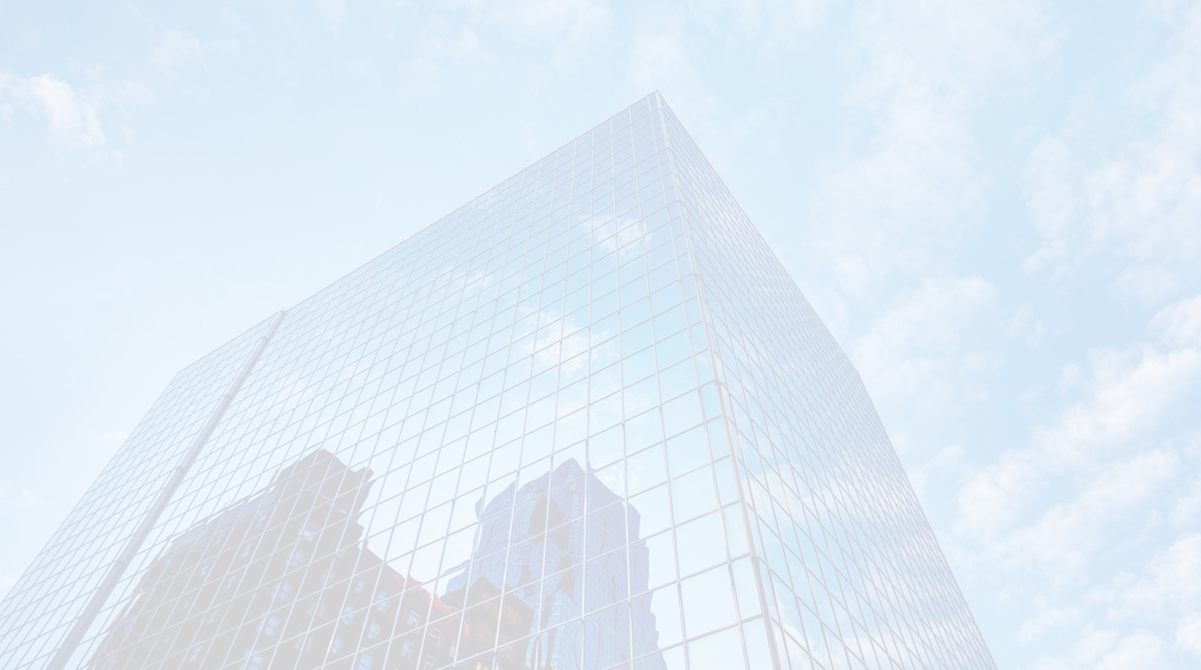 目录
新型冠状病毒
新型冠状病毒
防护-正确戴口罩
个人如何
预防新冠肺炎
新型冠状病毒防护-正确洗手
新型冠状病毒
01
什么是新型冠状病毒？
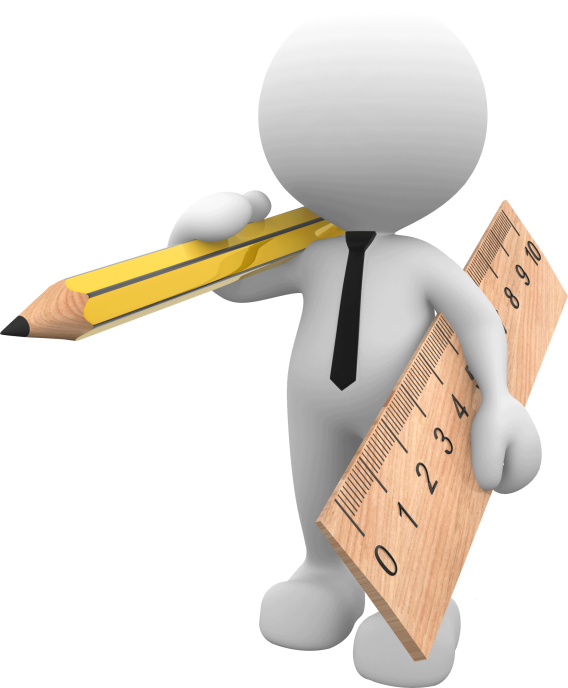 冠状病毒是一个大型病毒家族，有多种不同的种属，从动物传染人变成了可以人传人。新型冠状病毒是指以前从未在人类中发现的冠状病毒新毒株，此次发现的新型冠状病毒为首次发现人类感染，被WHO命名为2019-nCov。
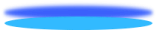 什么是新型冠状病毒？
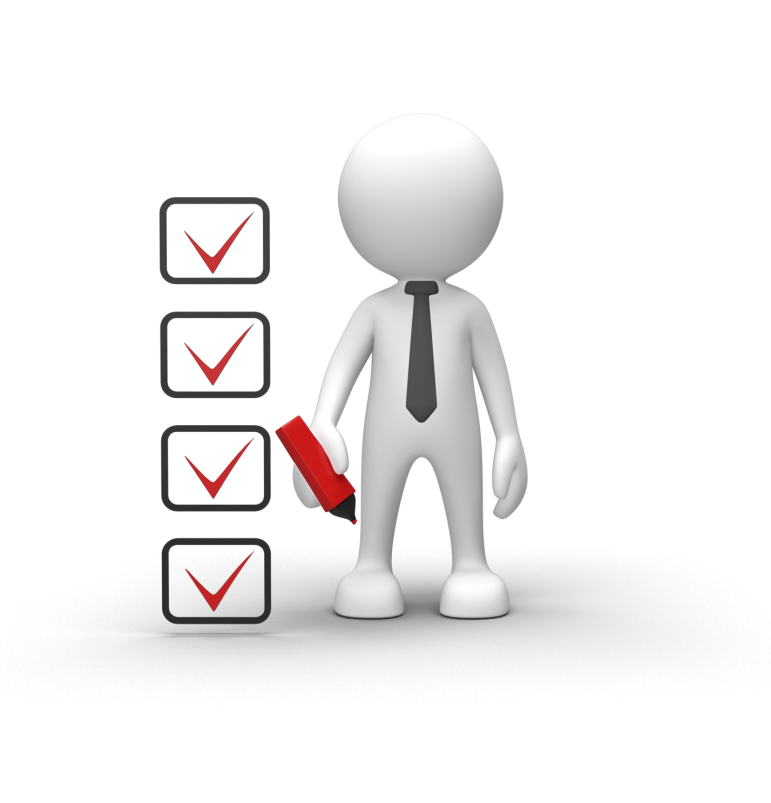 冠状病毒对热敏感，保持56C30分钟、乙醚、75%乙醇、含氯消毒剂、过氧乙酸和氯仿等均可有效灭活病毒。
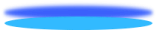 新型冠状病毒感染有哪些症状？
新型冠状病毒感染临床表现为呼吸道症状，发热、咳嗽、呼吸急促和呼吸困难，严重者表现为急性呼吸道窘迫综合征、脓毒症休克、难以纠正的代谢性酸中毒和出凝血功能障碍。
部分患者起病症状轻微，可无发热。多数患者为中轻症，预后良好，少数患者病情危重，甚至死
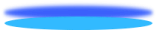 是否意味被感染?出现早期临床表现
如出现发热、乏力、干咳表现，并不意味着已经被感染了。
但如果出现发热(腋下体温≥37.3°C，儿童是腋下体温≥37.5°C)、咳嗽、气促等急性呼吸道感染症状，且有武汉旅行或居住史，或发病前14天内曾接触过来自武汉的发热伴呼吸道症状的患者，或出现小范围聚集性发病，应到当地指定医疗机构进行排查、诊治。
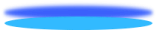 个人如何预
防新冠肺炎
02
勤洗手，保持手卫生
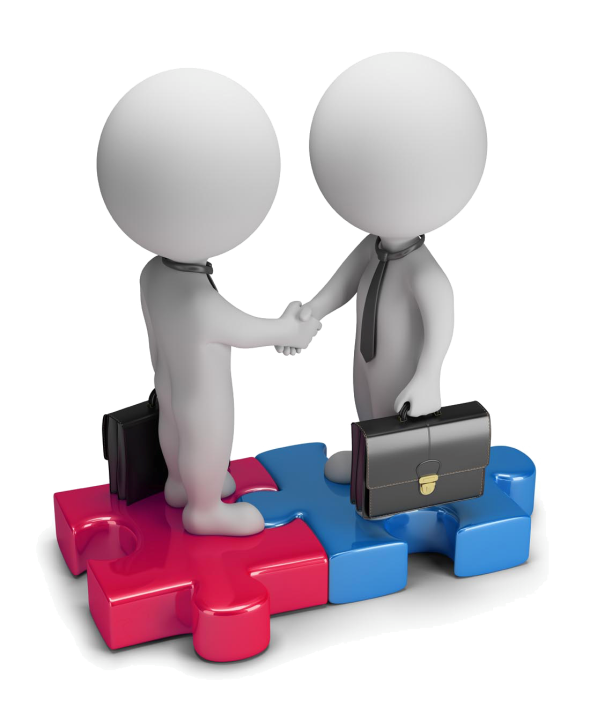 在咳嗽打喷嚏、准备食物、饭前便后，接触动物或者处理动物粪便后，使用肥皂和自来水洗手，或使用含有酒精成分的免洗手液。
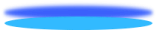 保持良好的呼吸道卫生习惯
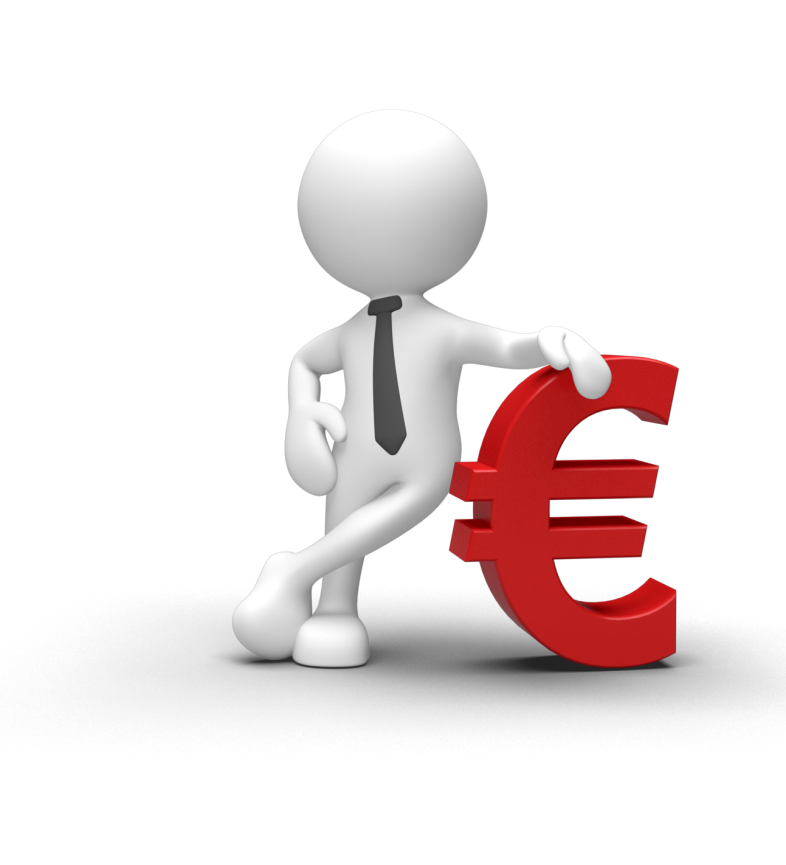 咳嗽和打喷嚏时使用纸巾掩住口鼻,包好扔进垃圾桶;如果没有纸巾,请弯曲手肘掩盖口鼻,防止飞沫传播。
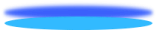 做好通风和清洁
房间应每日开窗通风，上下午各1次，每次通风时间30分钟以上，可选择阳光充足的时段进行，保持房间内空气清新。房间应每日至少进行一次湿式清扫,去除污垢灰尘。用清水或清洗剂擦拭桌面、扶手、门把手、水龙头、马桶按钮等手易摸易触的物品。如需消毒,应尽量选择简便有效的物理方法。
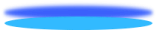 佩戴口罩
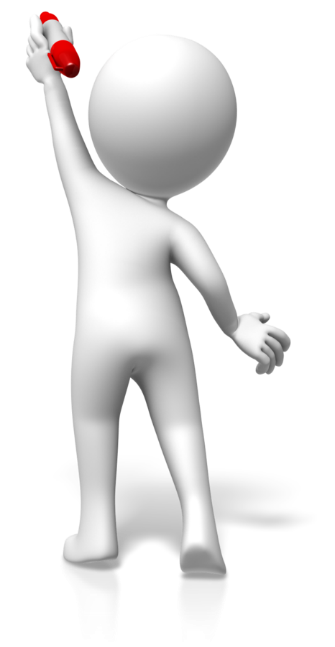 尽量减少到封闭、空气流通差的公众场所和人员密集的地方，乘坐公交、地铁等交通工具时，建议佩戴口罩。
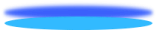 出现呼吸道感染症状及时就医
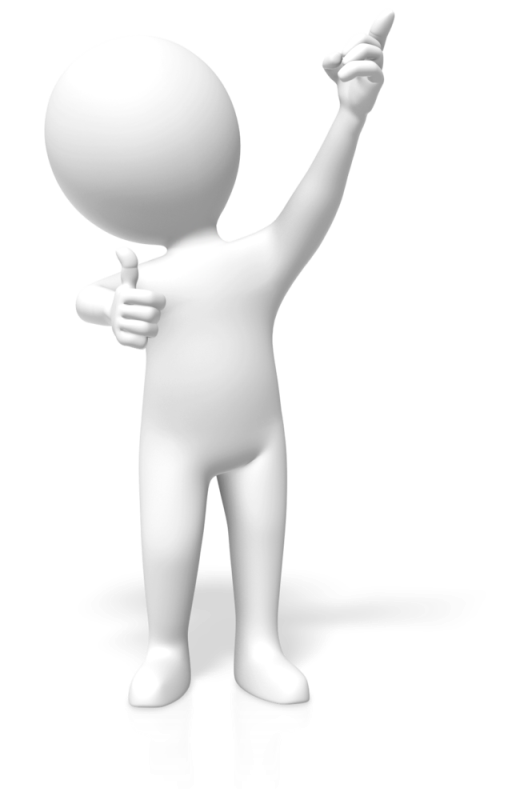 出现发热、咳嗽等呼吸道感染症状时,及时到医院就诊，就诊或陪护就医时1要佩戴好医用外科口罩。
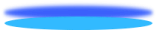 不要接触健康情况不明的动物
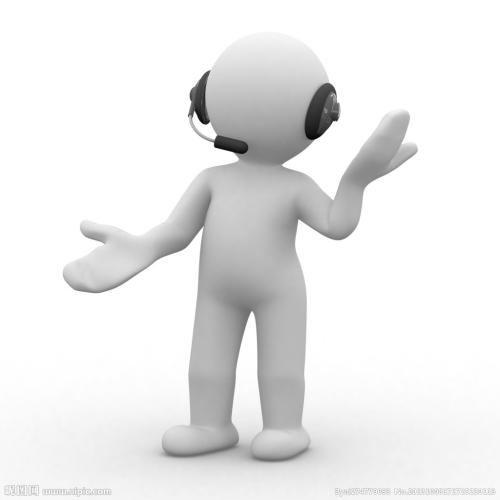 尽量不要接触健康情况不明的家禽家畜和野生动物1尽量减少到贩卖销售活禽、野生动物的市场,- -旦要去 ,要佩戴好口罩。
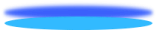 新型冠状病毒防护-正确洗手
03
什么时候需要洗手
人流密集的公共场所，与陌生人肢体接触后
接触过公共物品，如电梯扶手、按钮、公用电话后
户外运动、玩耍后
超市或商场购物后
接触钱币后
佩戴隐形眼镜前
吃药、往伤口上涂抹药物之前
抱孩子、喂孩子食物前，处理婴儿粪便后
护理患者后
准备食物的前中后时间都需要 
用餐前，上卫生间后
当手脏了时
学会正确的洗手方法
►1在流动水下，使双手充分淋湿。
►2 取适量洗手液或肥皂，均匀涂抹至整个手掌、手背、手指和指缝。
►3 双手掌心搓摩。
►4 右掌心覆盖左手背，十指交叉，反之亦然。
►5双手掌心相对，十指交叉。    
►6 指背叠于另一手掌心十指相扣。
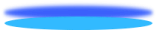 学会正确的洗手方法
►7 右手握左手大拇指，旋转搓摩，反之亦然。
►8右手五指并拢于左掌心，正反方向旋转搓摩，反之亦然。       
►9用水清洗双手。    
►10 用干净的纸巾或毛巾擦干。
►11 用干净的纸巾或毛巾垫着关水龙头，或者捧清水将水龙头冲洗干净再关闭水龙头。
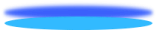 注意事项
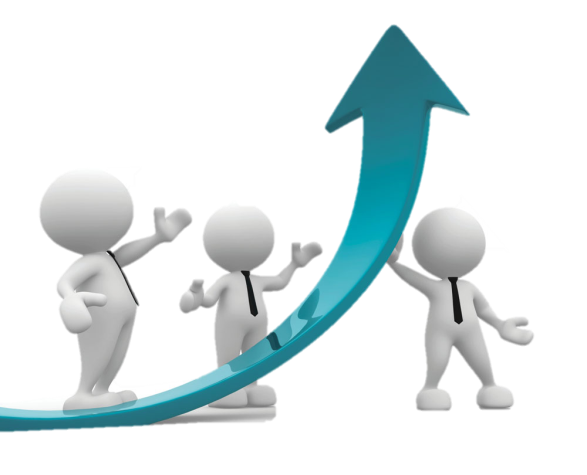 洗后的手不要在衣服上“蹭”干，提前准备好干手纸、干手毛巾或烘干机
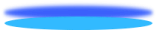 注意事项
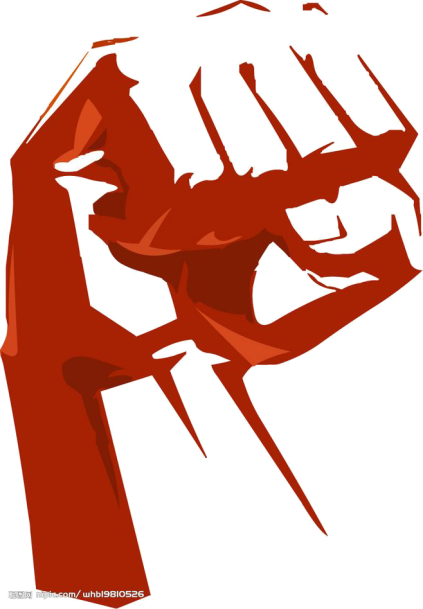 如果使用肥皂，肥皂应保持清洁和干燥。最好使用一次性包装的洗手液，如使用替换装，每次分装前要将容器清洁消毒；当皂液有浑浊或变色时，应更换。
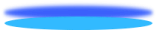 注意事项
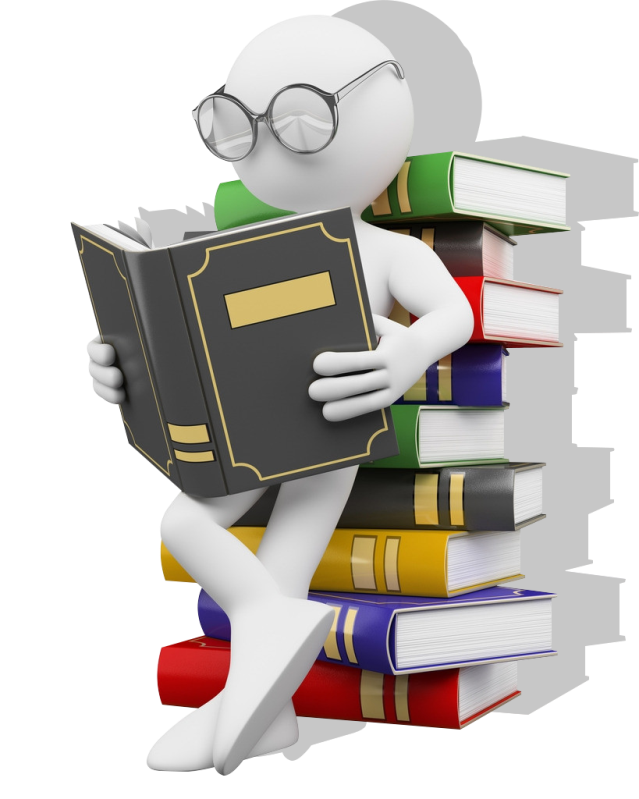 如果使用含酒精成分的免洗洗手液，请留意产品说明中“开瓶后使用”的有效期，一般开瓶后的使用期限不超过30天。
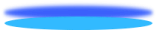 新型冠状病毒防护-正确戴口罩
04
新型冠状病毒防护-正确戴口罩
普通棉布口罩：无法起到预防感染目的，戴着还有碍呼吸，效果很差。
1
2
普通级的医用口罩：防护等级较低，仅能防止飞沫传播。佩戴场合：（买不到医用外科或医用防护口罩）外出与人接触时。
医用外科口罩：防护等级中等，能很好地预防呼吸道疾病，建议戴。佩戴场合：在人员密集场所，如超市、商场、影院、火车站等。
3
医用防护口罩（即N95/KN95口罩）：防护等级最高，但长时间佩戴会增加呼吸负担，并且价格略高。佩戴场合：与病人接触时、在医疗环境下。
4
如何正确佩戴口罩-一次性医用口罩
分清正反及上下。有金属条的一端朝上，颜色较浅的一面朝内。
1
2
洗手。戴口罩前需要洗手，且在戴口罩过程中避免手接触到口罩内侧面。
戴口罩。将折面完全展开，将嘴、鼻、下颌完全包住。
向下拉伸口罩，使口罩不留褶皱。
然后用双手紧压鼻梁两侧的金属条，使口罩上端紧贴鼻梁，更好覆盖鼻子、嘴巴。（N95口罩对这一步的要求比较严格）
3
如何正确佩戴口罩-一次性医用口罩
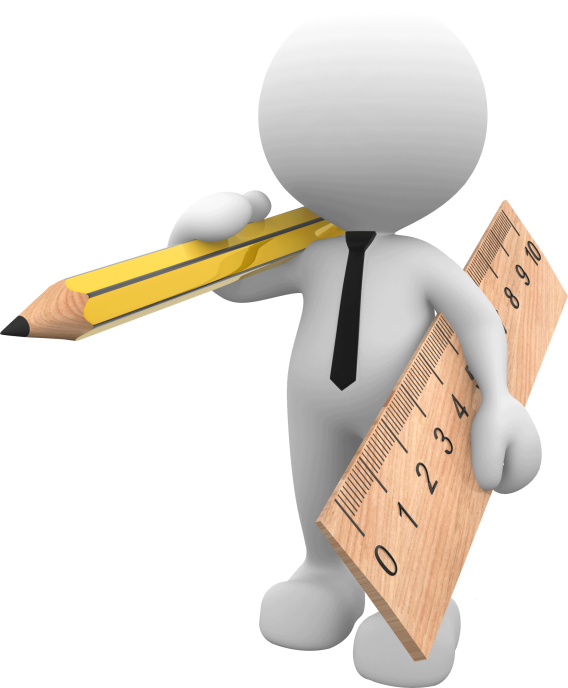 单手托起；放置于前部；由下往上佩戴；上端口罩带拉伸放置于耳上；下端口罩向上拉伸；挤压鼻夹固定。
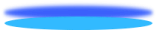 注意事项
普通的医用外科口罩是一次性的，戴 2~4 小时就需要更换。在特殊情况下，如果口罩实在紧缺，可以适当延长时间。但是，当口罩被呼出的气体打湿，或出现破损、漏气时，那就必须要更换了。
N95 口罩是可以反复戴的，不同品牌不同型号可累积戴的时长不同，有的可以累积戴 40 小时，有的则戴 12 小时就需要更换。具体可以查看口罩包装上的说明。但 N95 口罩易憋闷，最好戴 2 小时左右就摘下来休息一会儿。
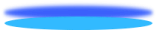 用完的口罩怎么处理？
在医院，直接丢进医用垃圾桶
在医院的人群，可以直接把口罩丢进医院里黄色的标注了“医疗废物”的医用垃圾桶，医务人员会统一处理这些医用垃圾。
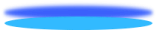 用完的口罩怎么处理？
有症状，84 消毒后丢弃
对于有发烧、咳嗽、咳痰、打喷嚏等症状的人，或接触过此类人群的人，戴的口罩先丢进垃圾桶，然后用 5% 的 84 消毒液按 1:99 配比后，喷洒在口罩上进行消毒处理。如果没有消毒液，可以把口罩放进密封的袋子里再丢进垃圾桶。
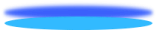 用完的口罩怎么处理？
没症状，直接丢弃
没有症状的普通人群，感染风险很低，口罩可以直接丢进垃圾桶。注意不要触碰口罩外面，拉着耳绳丢掉就好。不要把口罩捏在手里或触碰口罩外侧面。
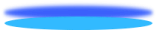 谢谢欣赏
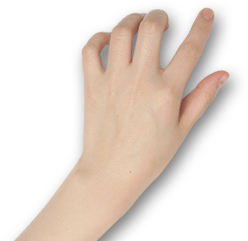 延迟符